江苏省泰兴中等专业学校
单招部宿舍内务要求
目录
CONTENTS
单招部宿舍卫生准则
01
02
优秀宿舍展
宿舍打扫准则：1、床上被子、枕头因整齐划一，床单平整，无杂物（扣1分）2、鞋子摆放整齐划一（扣1分）3、空铺物品因统一摆放（扣1分）4、劳动工具摆放整齐（扣一分）5、个人物品摆放整齐划一（扣1分）6、门窗不清理、用纸遮住门玻璃（各扣1分）7、桌面清理不干净（扣1分）8、地面清理，如有杂物（扣1分）9、宿舍脏乱差（扣5分）10、垃圾桶未倒（扣1分）11、宿舍发现违禁品（扣5分）12、被评为标兵宿舍（加1分）
优秀宿舍展示
宿舍整体照片
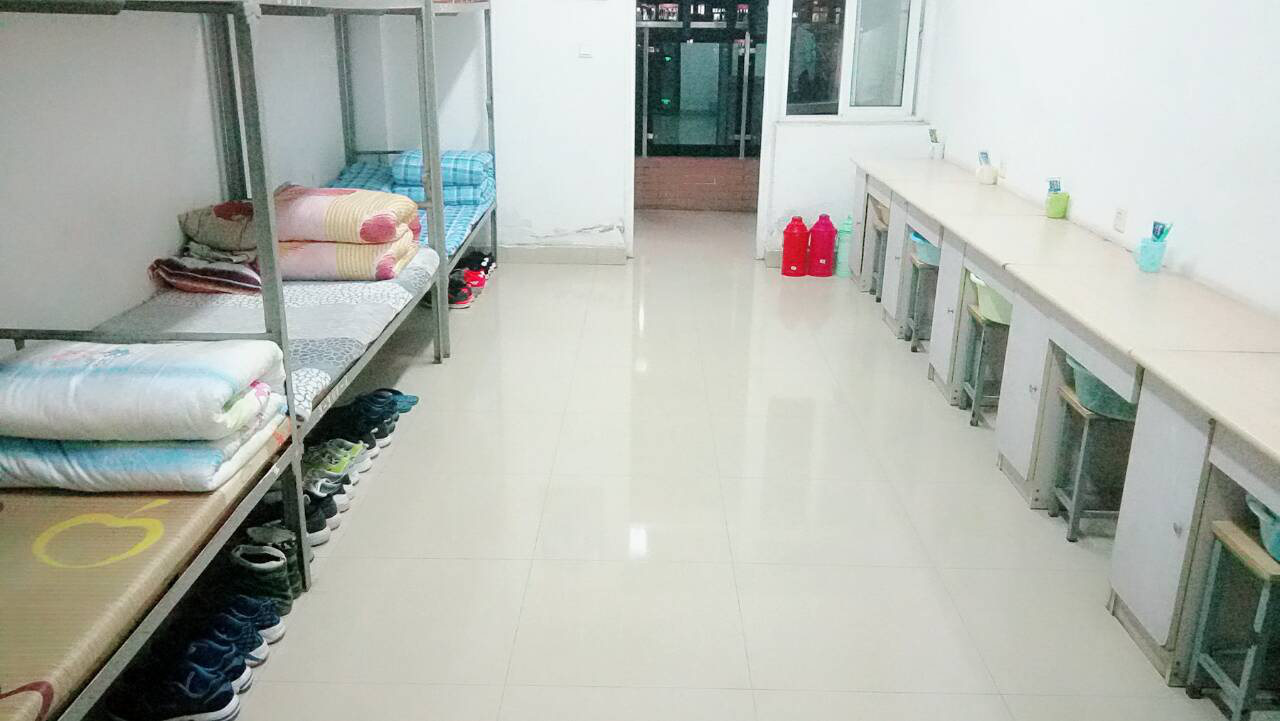 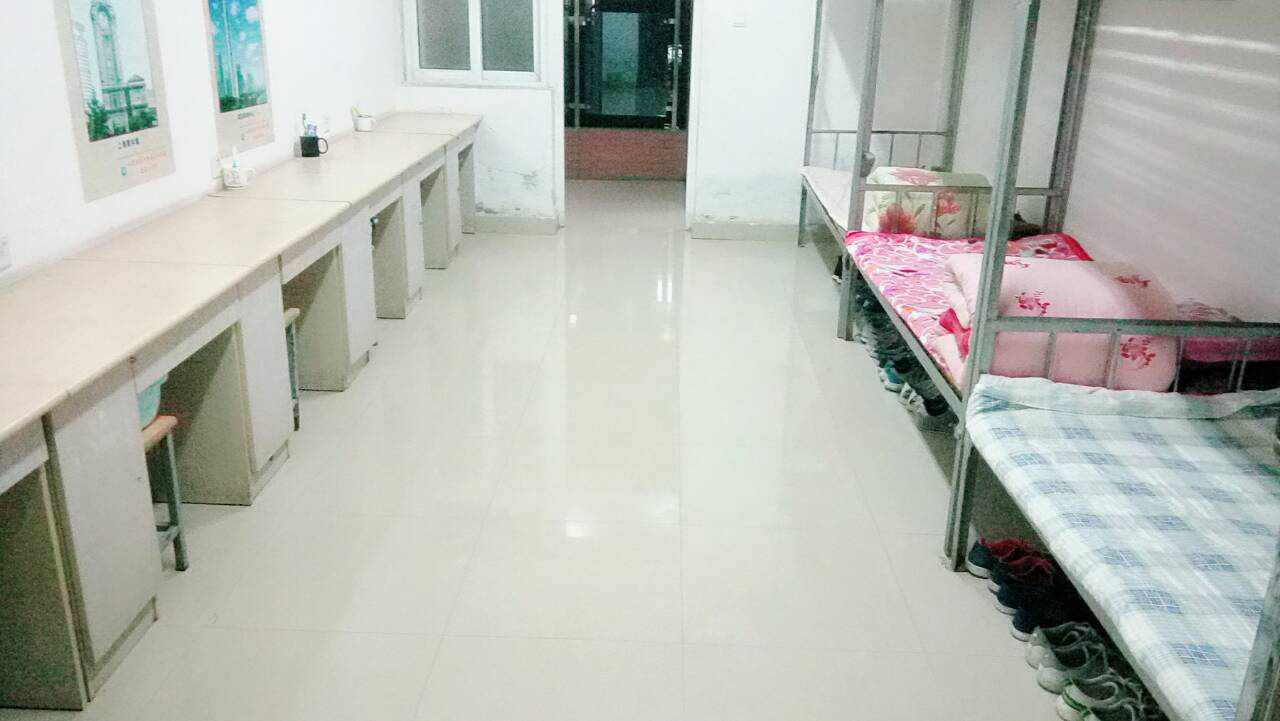 一、床位及鞋子摆放要求
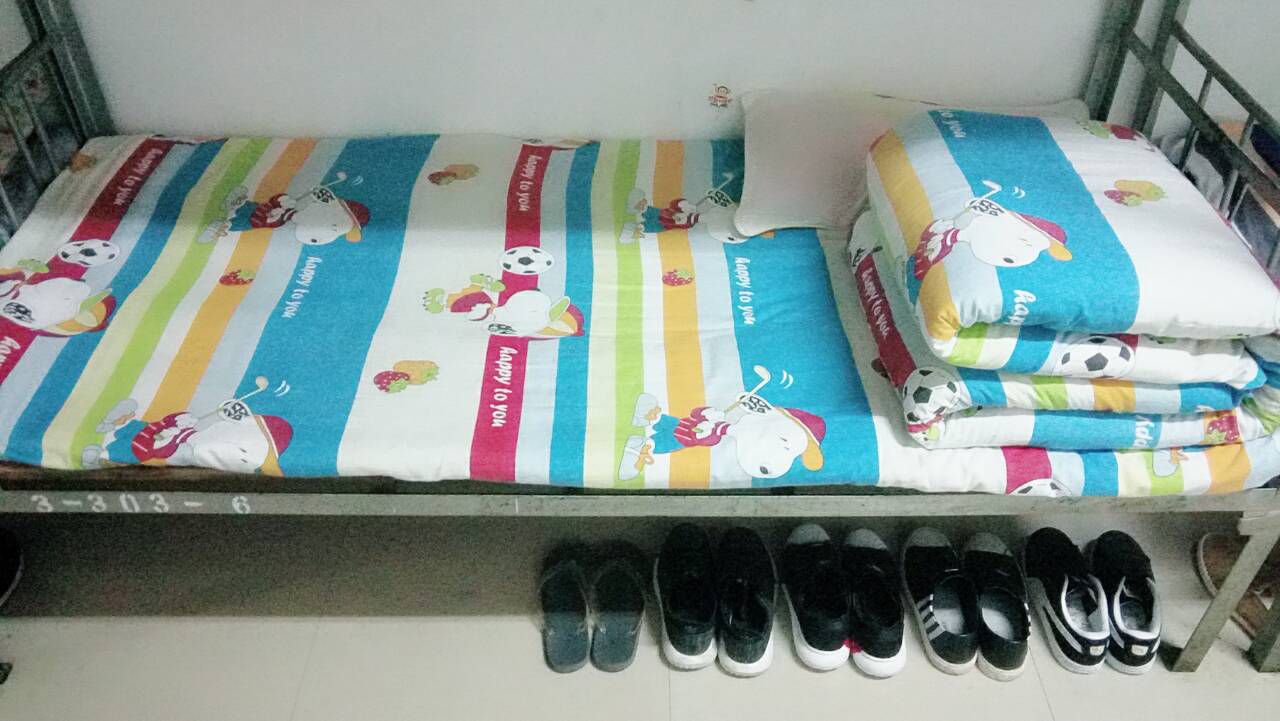 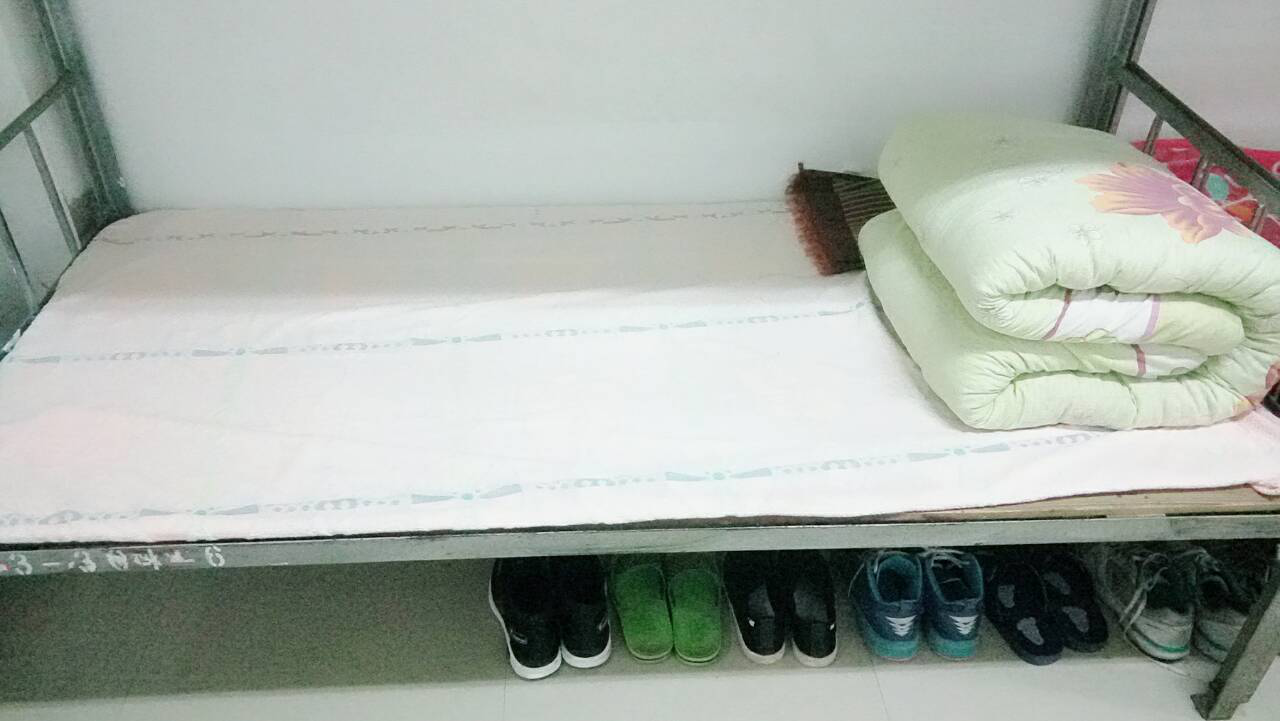 二、空床整理要求
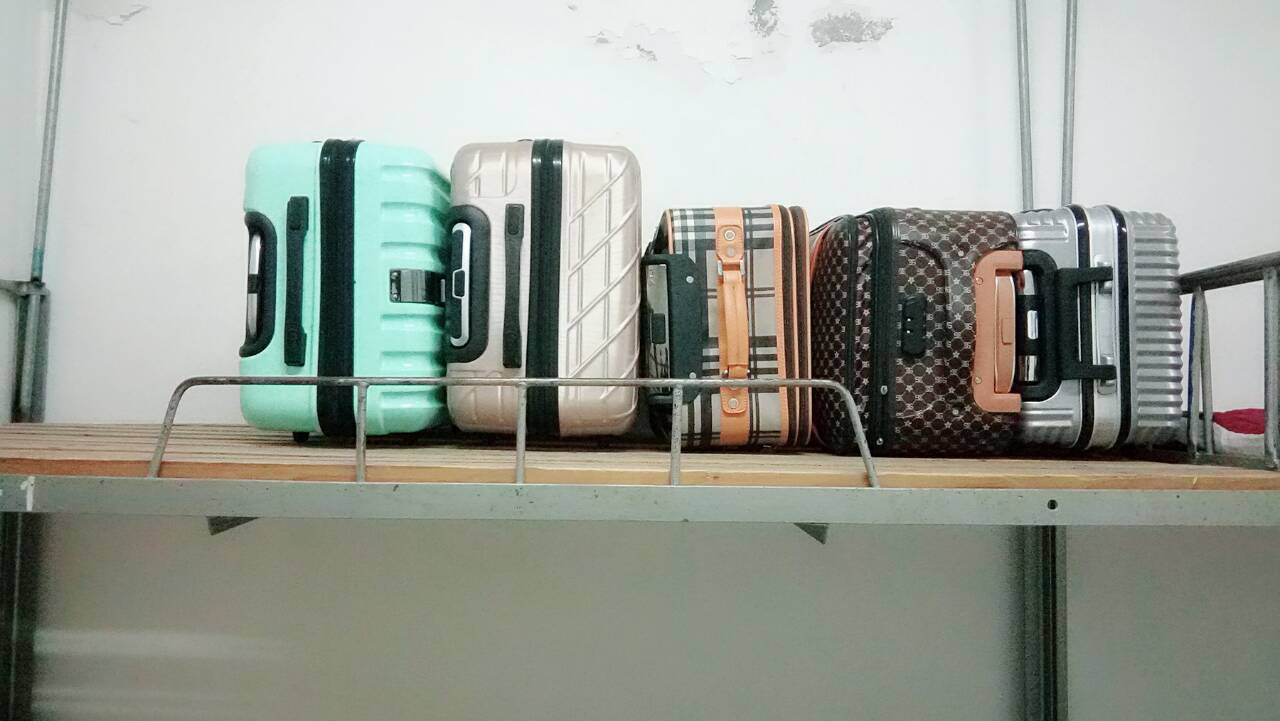 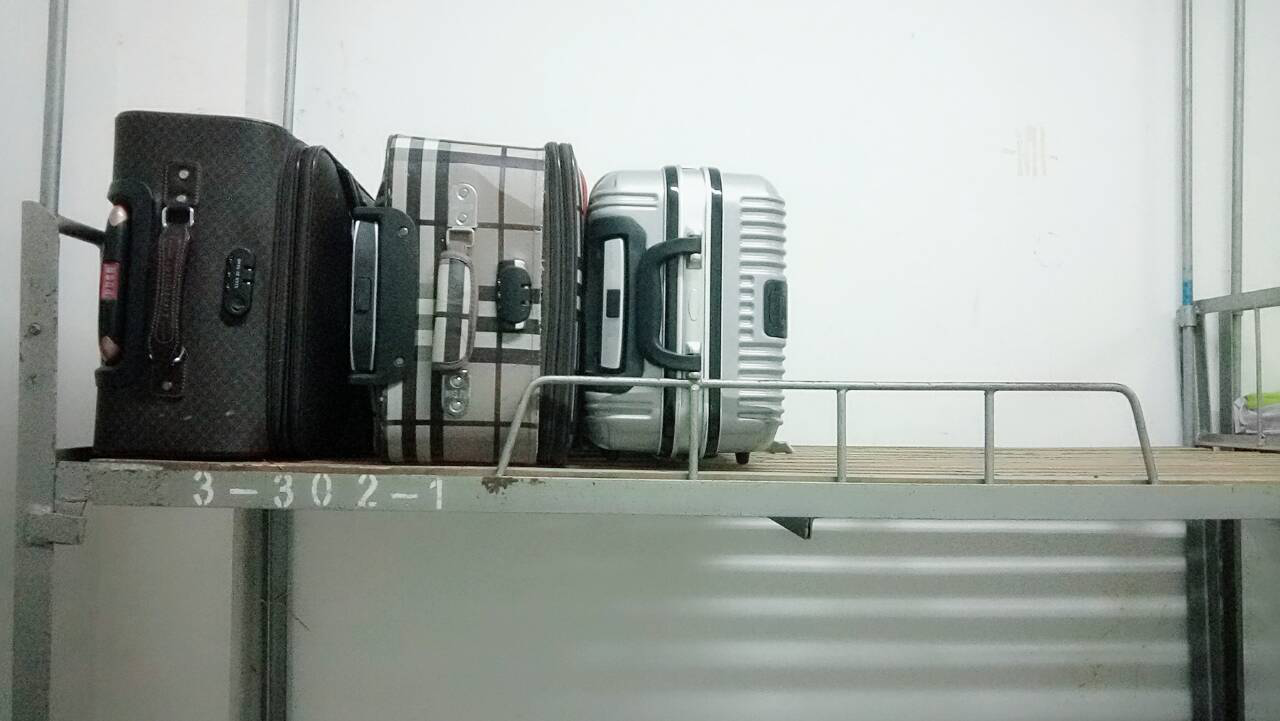 三、桌面整理要求
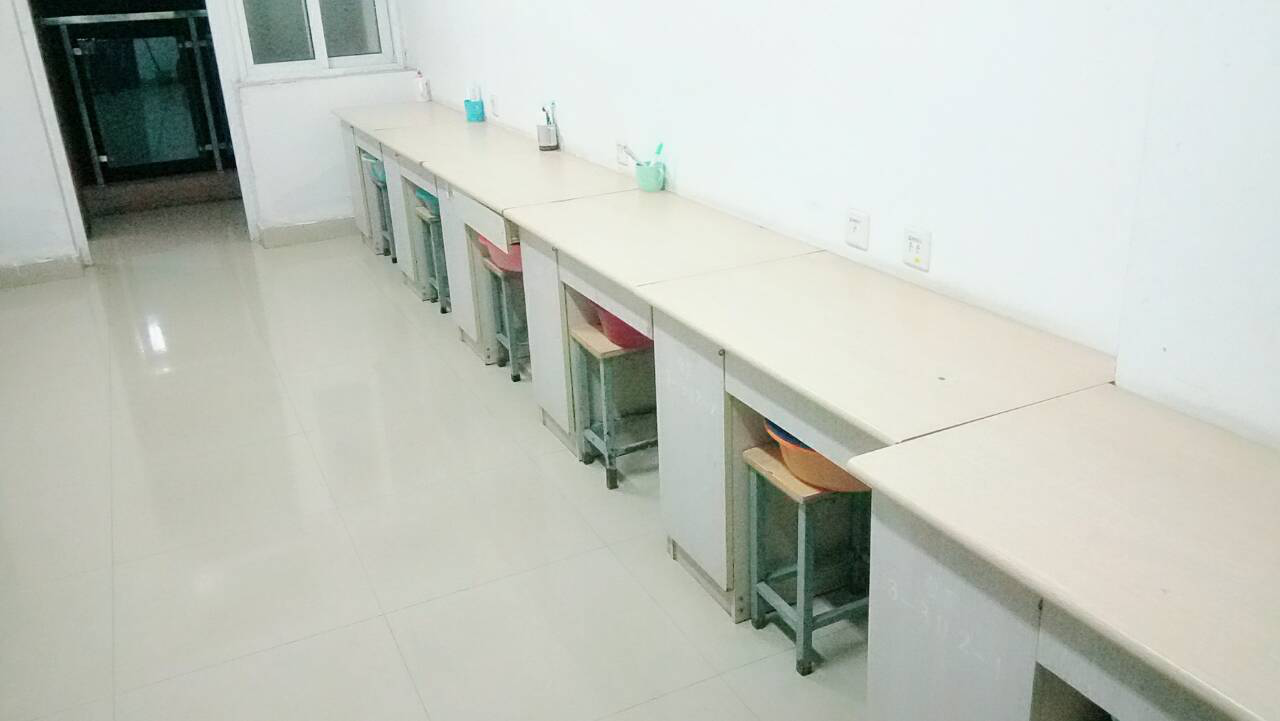 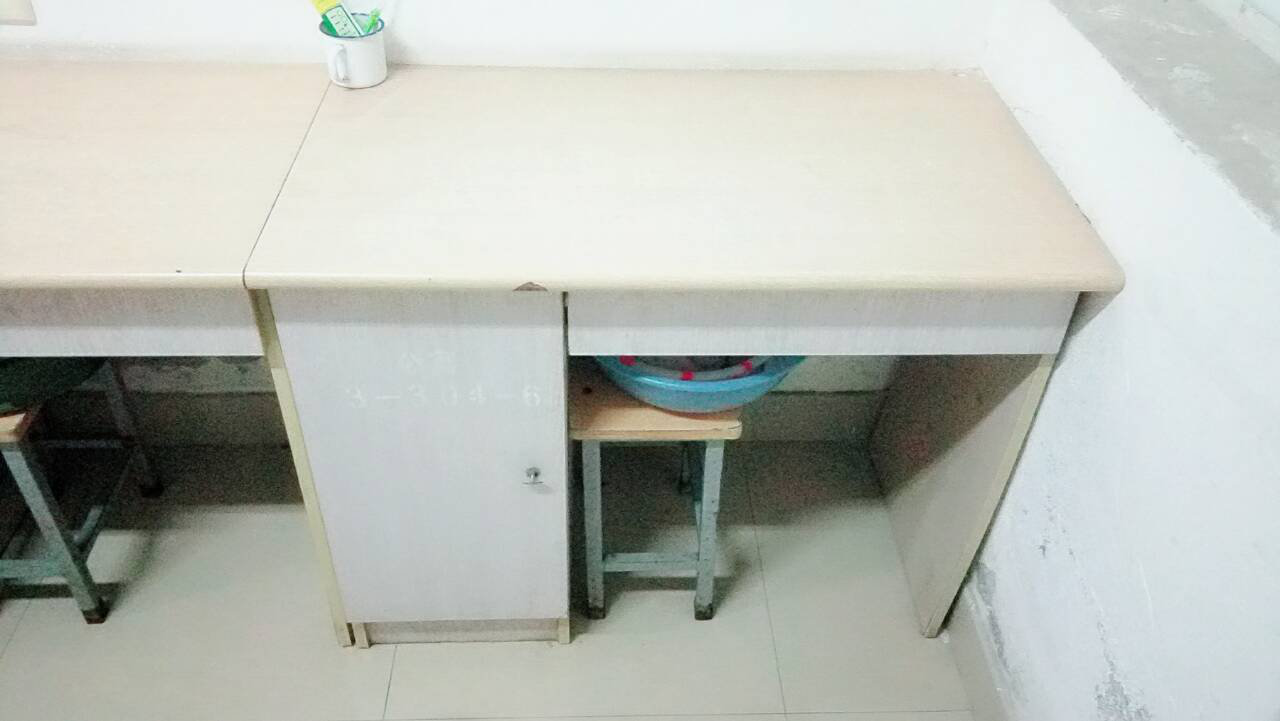 四、生活用品摆放要求
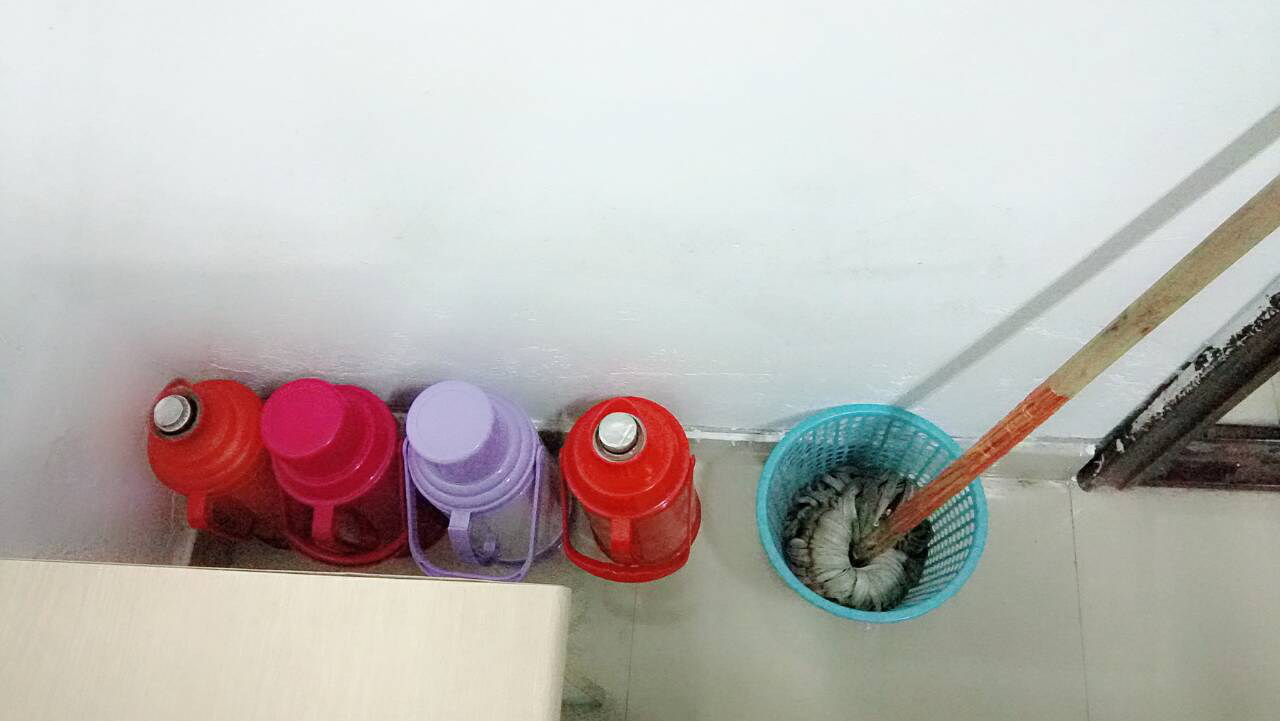 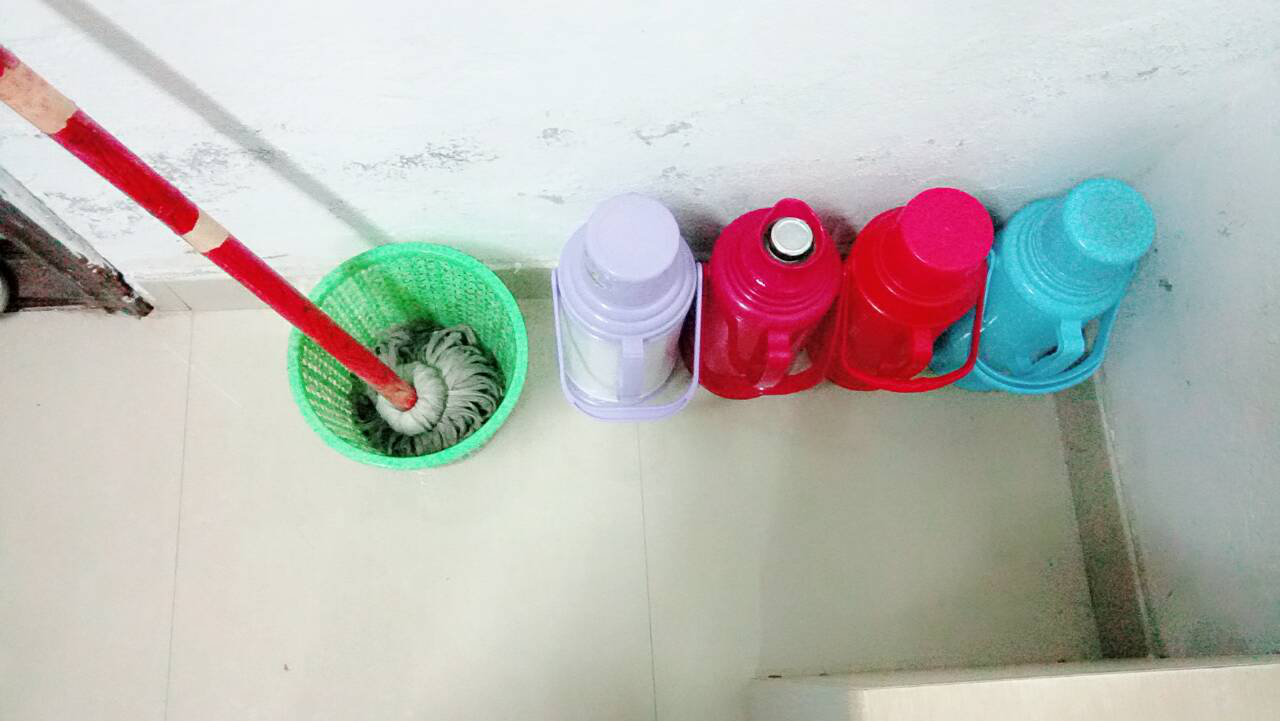 五、阳台要求
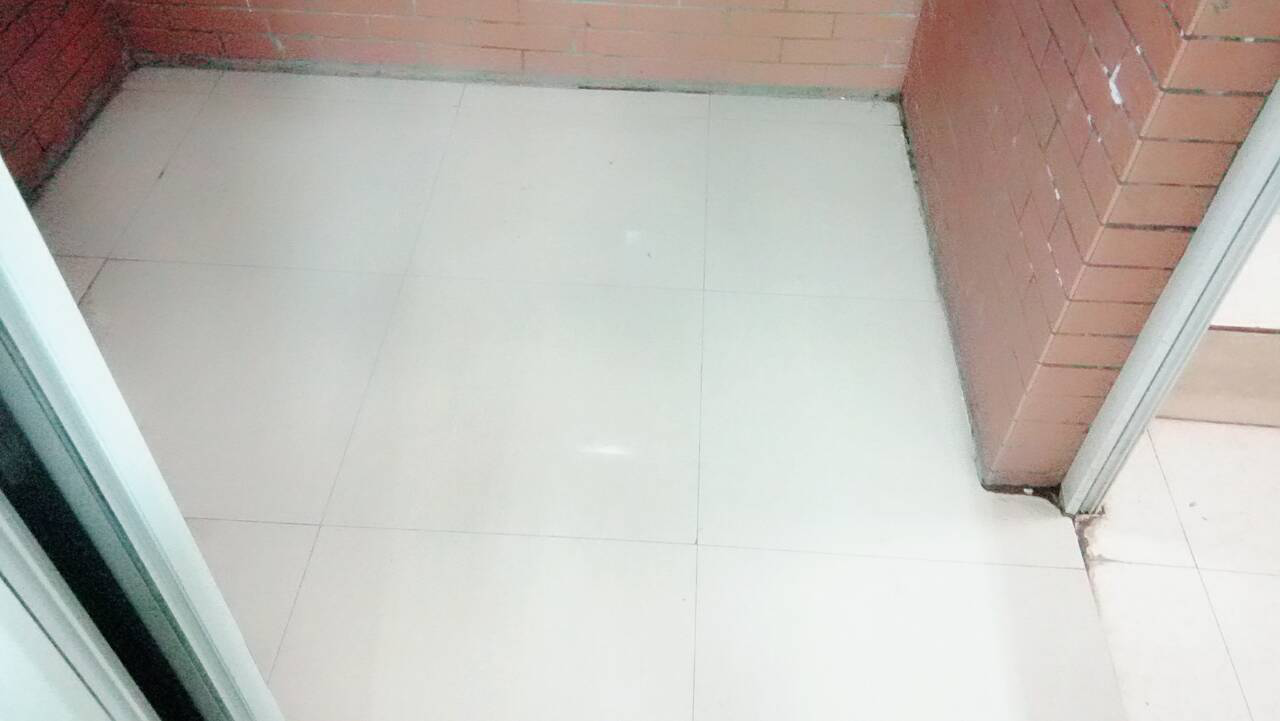 六、洗手间要求
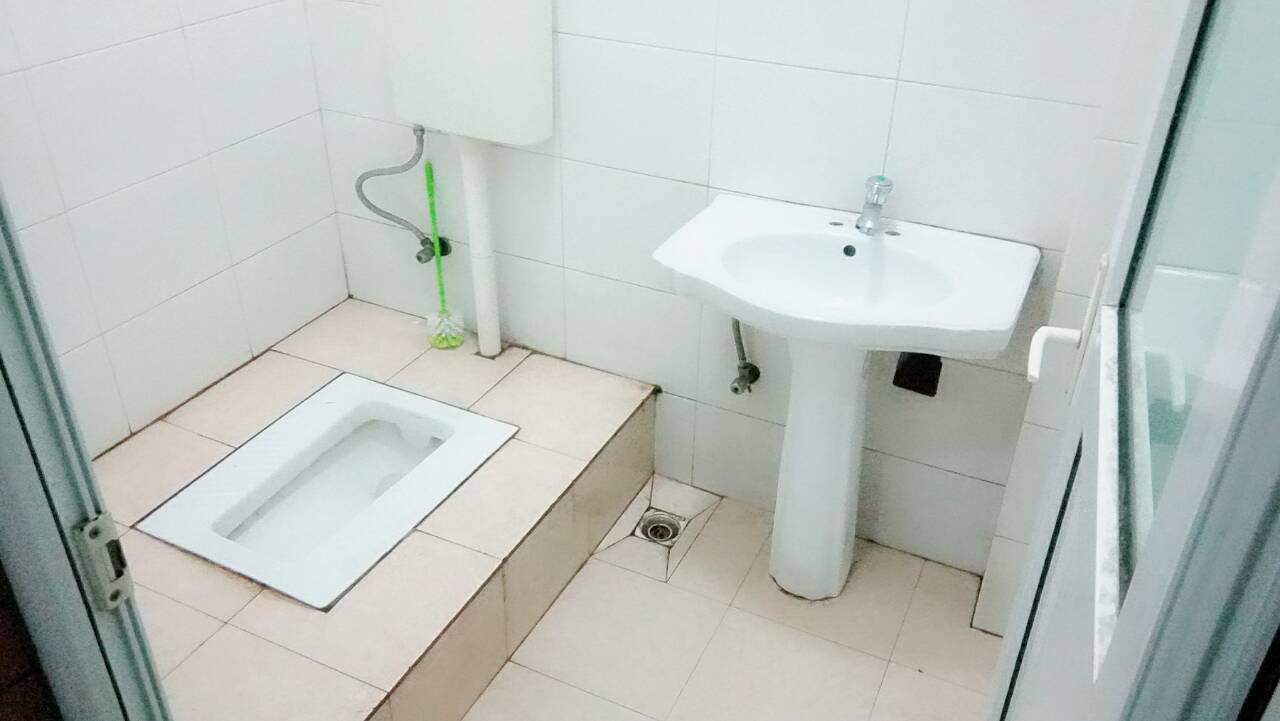 宿舍是我们共同的家，
               请好好打扫它！